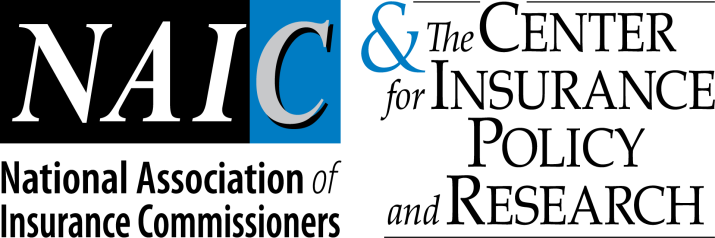 Regional Reinsurance Pooling: experiences in The Americas ICP 13: Reinsurance and Other Forms of Risk Transfer.
Mike Kreidler
Washington State Insurance Commissioner
Catastrophe Related NAIC Working Groups
Catastrophe Working Group
Consumer Outreach and Assistance Post-Disaster Subgroup 
Post-Catastrophe Regulatory Guidance Subgroup 

Catastrophe Response Working Group
Seek to improve disaster response and preparedness and consumer awareness. 
NAIC members also educate Congress and provide technical feedback and legislation
[Speaker Notes: Through the NAIC, there are many Working Groups that serve to create solutions for the insurance industry and consumers. Several deal directly with Catastrophes – the Catastrophe Working Group, the Consumer Outreach and Assistance Post-Disaster Subgroup, the Post-Catastrophe Regulatory Guidance Subgroup, and the Catastrophe Response Working Group, which I chair. These groups have different charges but they all work with industry to improve disaster response and preparedness and consumer awareness. 

The Catastrophe Response Working Group, in particular, is investigating and recommending ways the NAIC can assist states in responding to disasters. One of our tasks will be to update the State Disaster Response Plan so that it provides a blueprint for action by the states to respond to catastrophic events.

NAIC members have taken an active role in educating Congress and providing technical feedback on various proposals regarding natural catastrophes. Over the last several years, NAIC members have met with members of Congress and have regularly testified on these important issues, stressing the important role of the states in effectively managing a natural disaster response.]
Coordinated Disaster Reporting Initiatives
Enhance the regulatory process
Sharing resources
Reduces duplicative requests to insurers
Provides key data for solvency and market conduct responsibilities
Assists interested parties, insurers and other regulators
[Speaker Notes: Frequently state insurance regulators work together to respond to catastrophes. We utilize state and NAIC resources to provide in-person expertise and in call centers to respond to consumer inquiries during disasters.  After an event, states often work together to collect data related to the catastrophe. Recently, state insurance regulators have cooperated with each other in several coordinated disaster reporting initiatives. After Superstorm Sandy, states issued uniform data calls in order to collect ZIP code level data on claims received and paid. 

These coordinated efforts help to enhance the regulatory process by sharing resources among fellow states, reducing duplicative requests to insurers, providing key data for solvency and market conduct responsibilities, and assisting consumers, the media, insurers and other regulators in understanding exposure and other insurance industry concerns.]
The Economic Cost of Catastrophes
Average Annual U.S. Insured Catastrophe Losses are over $20 billion
These costs have a huge impact on U.S. economy
Cost steadily growing 
Rising likelihood of catastrophic weather events
[Speaker Notes: Unfortunately, we have broad experience in the United States related to catastrophes. We have vast knowledge throughout the states in dealing with tornadoes, hurricanes, earthquakes, wildfires, floods, hail, windstorms, and other disasters.
 
The economic cost of natural disasters has an immense impact on the U.S. economy.  The average annual insured catastrophic losses in the U.S. are around $20 billion.  Insured losses were nearly $15 billion last year. As recently as 2011 and 2012 losses were well over $30 billion. 
 
More people and more expensive property are in harm’s way than ever before. The rising likelihood of extreme and catastrophic weather events makes monitoring the frequency and impact of natural disasters a critical regulatory function.]
THE TEN MOST COSTLY CATASTROPHES, UNITED STATES
Source: Property Claim Services (PCS), a division of Verisk Analytics.
[Speaker Notes: In terms of insured losses, if one were to look at the ten costliest disasters in United States history, seven were hurricanes and six have taken place since 2000—Hurricane Katrina ($41.1 billion in 2005); Hurricane (Superstorm) Sandy ($18.8 billion in 2012); Hurricane Ike ($12.5 billion in 2008); Hurricane Wilma ($10.3 billion in 2005); Hurricane Charley ($7.5 billion in 2004); and Hurricane Ivan ($7.1 billion in 2004).]
Value of Insured US Coastal Exposure
See, http://www.air-worldwide.com/In-the-News/US-coastal-exposure-rises-with-sea-levels/
[Speaker Notes: This chart shows the enormous amount of insured value on U.S. coasts. Nearly $3 trillion in New York and Florida and hundreds of billions in many other states.
 Source AIR Worldwide, 2012 $US Billions]
Financing Disaster Risks through Private Insurance
Private Markets

Through insurance and reinsurance
State regulators ensure efficient, competitive markets
Regulate solvency and market conduct
[Speaker Notes: As insurance regulators, we have a responsibility to make sure that the markets are able to finance disaster risks. In the U.S. we primarily rely on private insurance and reinsurance markets to do this. 
Regulators strive for efficient markets, understanding that private markets are able to best provide insurance products to consumers. This works quite well for most property insurance, whether it is homeowners insurance, private passenger auto insurance or commercial insurance. 
State regulators work to ensure efficient, competitive markets where many companies compete for business. We regulate for solvency to make sure the companies are able to fulfill their promises to policyholders; and we regulate for market conduct to make sure companies are fairly treating policyholders.]
Financing Disaster Risks Through Government Programs
Flood
Earthquake
Crop
Residual Market Mechanisms
Terrorism
[Speaker Notes: Occasionally, risks are financed outside of private markets. In the U.S., 2 perils are historically excluded from homeowner policies: flood and earthquake.
The National Flood Insurance Program (NFIP) was created in 1968. Congress enacted the NFIP primarily because flood insurance was virtually unavailable from the private insurance markets following frequent widespread flooding along the Mississippi River in the early 1960s. The NFIP is a Federal program, managed by the Federal Emergency Management Administration (FEMA), and has three components: to provide flood insurance, to improve floodplain management and to develop maps of flood hazard zones. 

Earthquake is purchased on a separate policy. California is at high risk for earthquakes and has implemented a government program. The California Earthquake Authority is a publicly managed, largely privately funded organization that provides catastrophic residential earthquake insurance and encourages Californians to reduce their risk of earthquake loss.

Multiple-peril crop insurance (MPCI) is a policy that was created by Congress. The Federal Crop Insurance Corporation (FCIC), a wholly owned corporation of the U.S. Department of Agriculture (USDA), was created to carry out the federal crop insurance program as a supplement to private crop/hail insurance. 

Some risks – including certain coastal risks, some workers compensation risks, and some personal automobile liability risks – are covered by state residual market mechanisms. These residual markets serve as a coverage source of last resort for firms and individuals who have been rejected by voluntary market insurers. 

Terrorism is a risk that is privately written but has a backstop provided by the federal government. The Terrorism Risk Insurance Act and subsequent program were developed after the Sept. 11, 2001 terrorist attacks.]
Reinsurers
Some high-value risks for catastrophes or terrorism risk have limited availability for reinsurance protection
National and regional reinsurance pools have evolved.
[Speaker Notes: Private insurers provide catastrophic risk for perils like hurricanes, tornadoes, wildfires, and earthquakes. These private insurers reinsure their risks with global reinsurers.

For certain high-value risks – such as those for extreme catastrophes or terrorism risk – there may be limited availability for reinsurance. Because of this, national and regional reinsurance pools have evolved. Pooling arrangements have been active since at least the 1950s and play a key role in risk transfer and risk mitigation. There are private pools, government-owned pools and pools with government sponsorship.]
Reinsurance Pools
A.M. Best defines a reinsurance pool as “any entity, agent or contractual agreement that provides a mechanism for collective acceptance and sharing, equal or otherwise, of insurance risk among its members.”
[Speaker Notes: The members are the ultimate guarantors of the pool, assuming all liabilities arising from the pooling arrangements. 

Pools may arise because insurers lack the expertise or capacity to underwrite or retain complex or high-value risks, such as natural catastrophes, energy, nuclear, aviation and terrorism risk. This is particularly the case in emerging economies where insurance markets are immature.]
U.S. Regulatory Requirements
Property and Casualty Model Rating Law
Provides authority for the establishment of both voluntary and involuntary property and casualty underwriting and reinsurance pools  See - http://www.naic.org/prod_serv_model_laws.htm 

NAIC maintains a numerical listing of all pools and associations in the Listing of Companies for purposes of Annual Statement Reporting. 

NAIC White Paper “Regulation of Voluntary Underwriting and Reinsurance Pools.” See - http://www.naic.org/prod_serv_publications.htm#voluntary_underwrite
[Speaker Notes: In the U.S., the NAIC has a Property and Casualty Model Rating Law (Model Law) that provides authority for the establishment of both voluntary and involuntary property and casualty underwriting and reinsurance pools and requires information supporting the formation or modification of a pool to be filed with the regulator. This Model Law also provides for examination authority, but does not establish any specific reporting requirements. No solvency standards apply directly to pools, as they are business ventures of the participating insurers. The pool itself may or may not be profitable, and adverse experience only raises solvency concerns from a regulatory perspective to the extent that it has an impact on the financial condition of one or more participating insurers. 

The NAIC maintains a numerical listing of all pools and associations in the Listing of Companies for purposes of Annual Statement reporting. In order to report transactions involving pools or associations consisting of non-affiliated companies correctly, an insurer must include in Schedule F (Property and Casualty companies) or Schedule S (Life & Health companies) the appropriate Pool/Association Identification Number. 

Additional information can be found in a white paper drafted by the NAIC in 2003 titled “Regulation of Voluntary Underwriting and Reinsurance Pools White Paper.”
http://www.naic.org/store/free/RVU-OP.pdf]